Arctic Ice Management
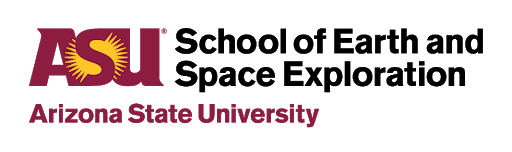 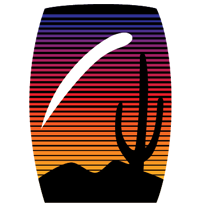 Presenter: Kathryn Chamberlin
Johnathan Gamaunt, Professor Steven Desch, Professor   Christopher Groppi, Professor Hilairy Hartnett
1
Motivation
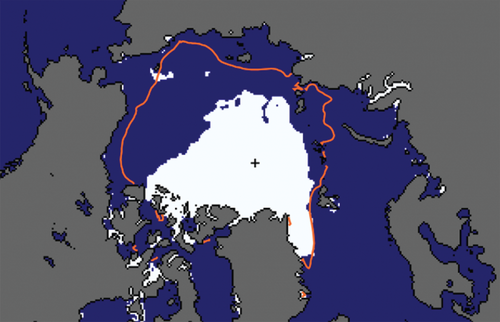 End-summer ice in Arctic is predicted to be gone by 2030s¹
Causes positive feedback in climate system
Goal: increase Arctic sea ice production by pumping sea water onto ice sheets during the winter
Image from the National Snow and Ice Data Center
¹Desch, S. et al. (2017), Arctic ice management. Earth's Future, 5: 107-127. doi:10.1002/2016EF000410
2
Concept of Operations
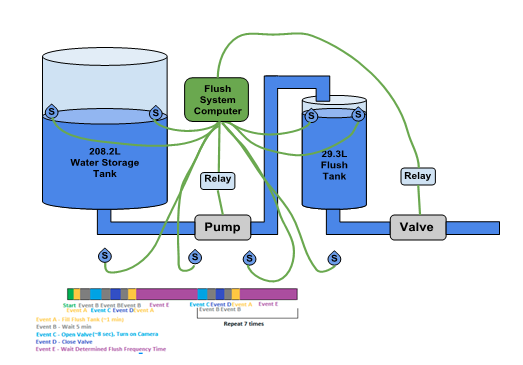 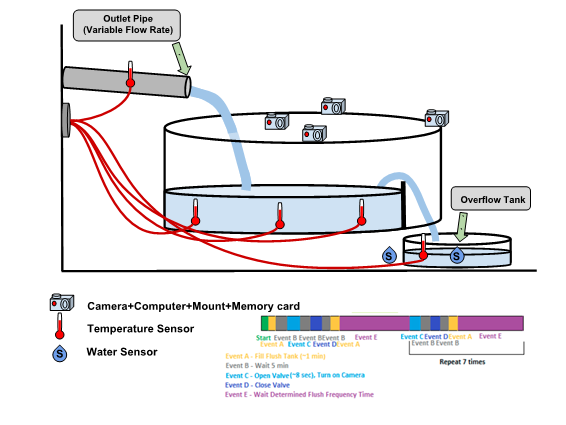 3
Test Apparatus
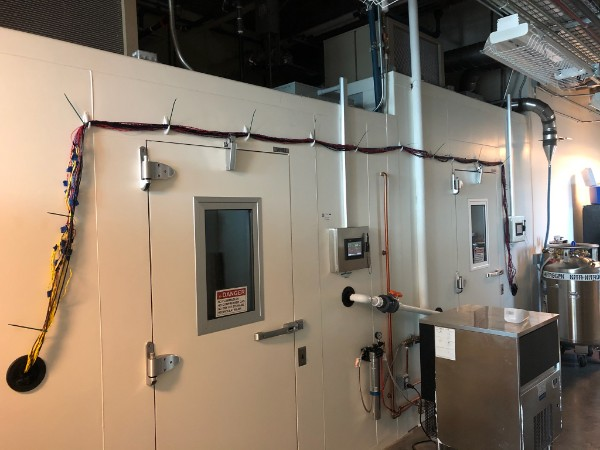 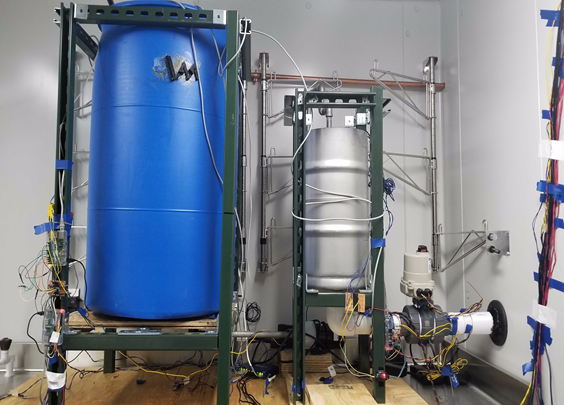 1
2
4
3
Refrigerator Setup
4oC 
55 gallon reservoir tank (1), 7 gallon flush tank (2), flush control valve (3)
3 separate computers
Refrigerator-Freezer Pass Through
Mass Flow Rate control valve (4)
Water sensor, temperature sensor, camera, and internet cabling
4
Fresh Water Experiment
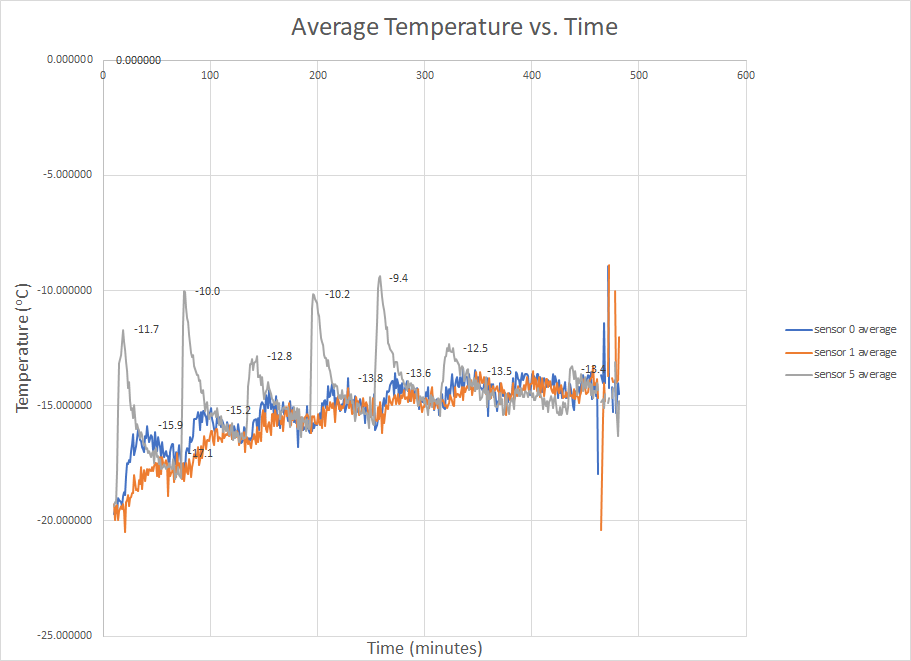 Temperature Sensor Placement:
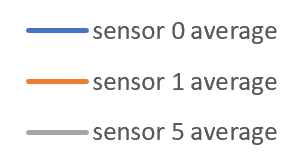 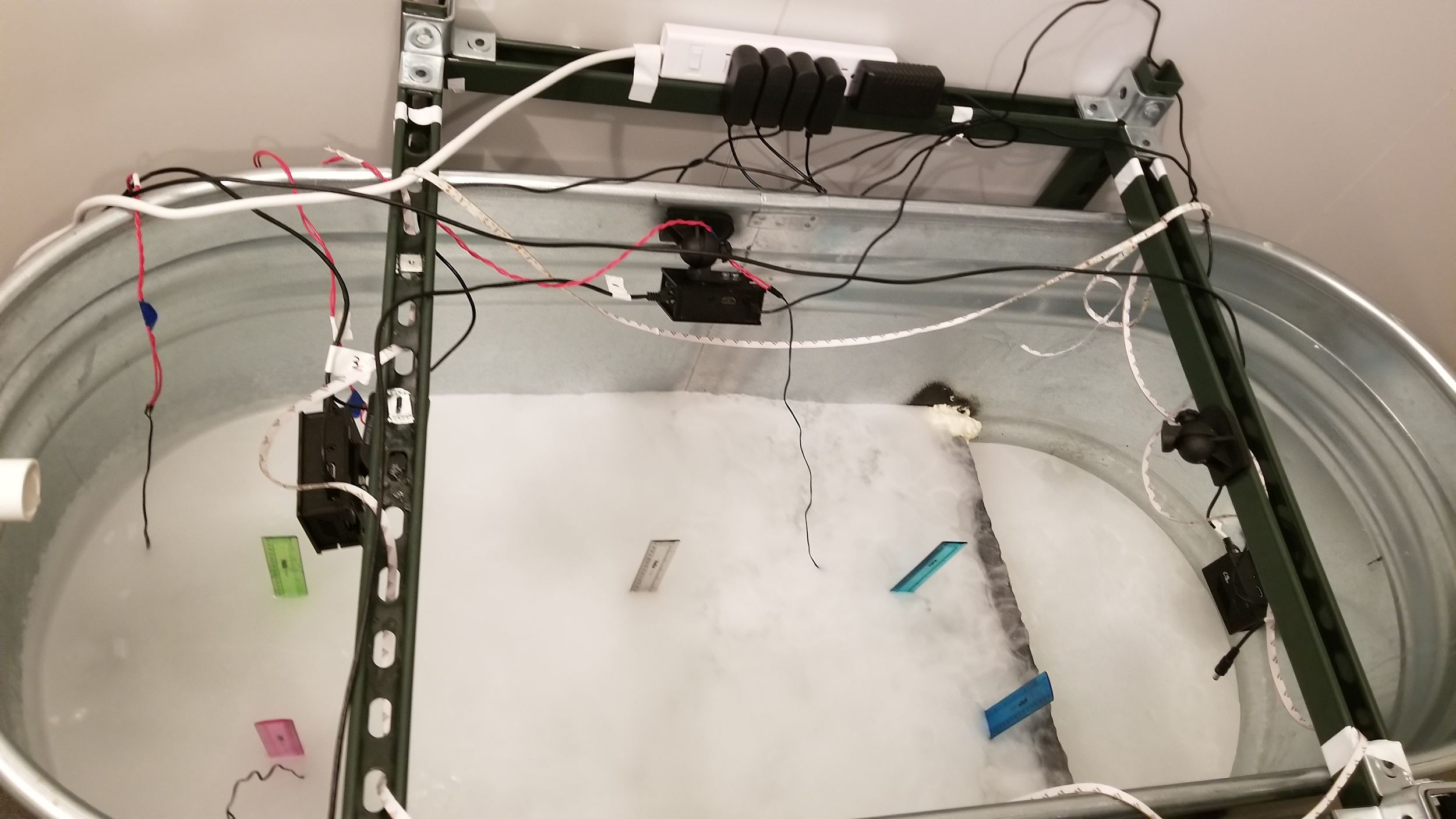 0
5
1
5
[Speaker Notes: Experiment Variables:
Flush Frequency: 1 hour
Flush Water volume: 1 liter 
Mass flow rate: 0.02 kg/s]
Salt Water Experiments
Results: 
Fresh water freezes faster
Salt water freezes in slush form
Freezing temperature
Fresh water:  -0.01°C 
Salt water: -2.4°C
Salt water
Fresh water
Salt water
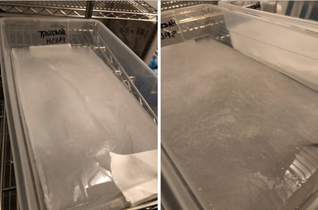 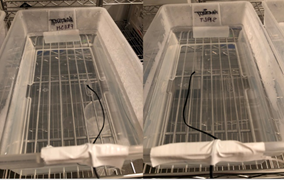 Fresh water
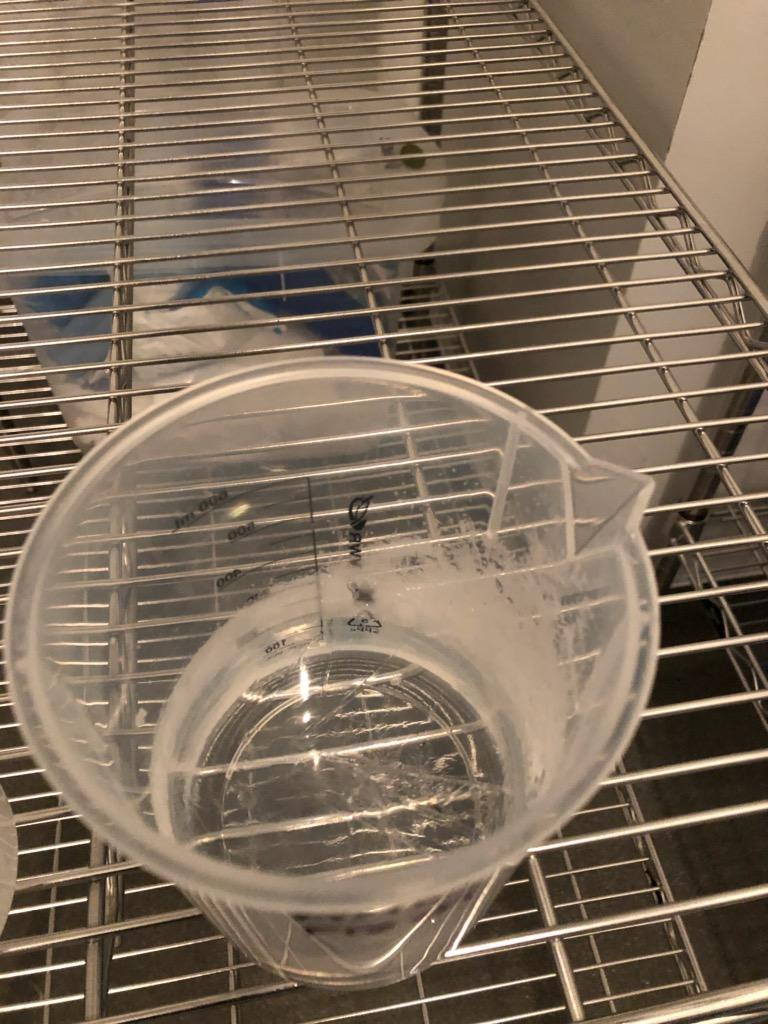 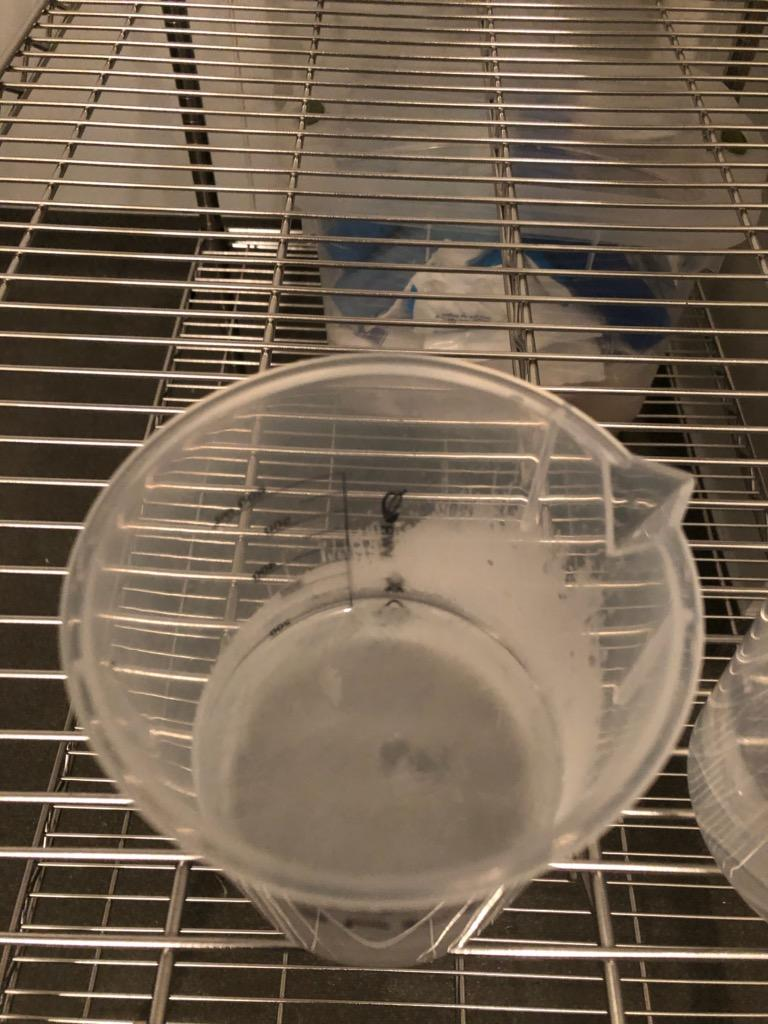 6
[Speaker Notes: Set up
Temperature sensor results 
What does the temperature change for the ice block mean?
Individual sensors?
Check for patterns in the sensor data
Absolute difference over time
Slope in all sensors 
How much warming exists in the ice block?
Somehow it looks like the flushed water cools over the experiment
Ice block warms but not uniformly. Why?
What is the difference between the fresh and salt water data]
Salt Water Flush Experiment Set-up
Experiment Variables:
Flush Frequency: 1 hour
Flush Water volume: 1 liter 
One flush per hour for eight hours
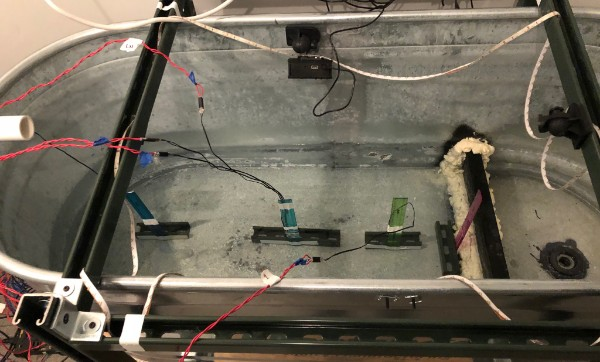 5
4
3
0
1
7
Salt Water Flushing Results
Before Experiment
After Experiment
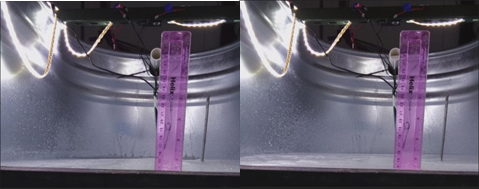 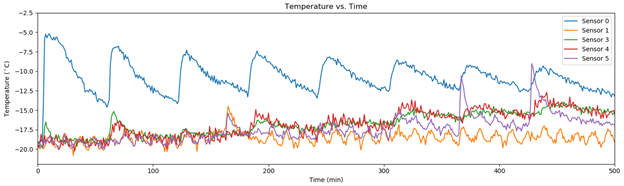 Temperature vs. Time
8
Fresh Water vs. Salt Water Results
Sensors 0.5cm Below Ice Surface
Sensors 7.5cm Below Ice Surface
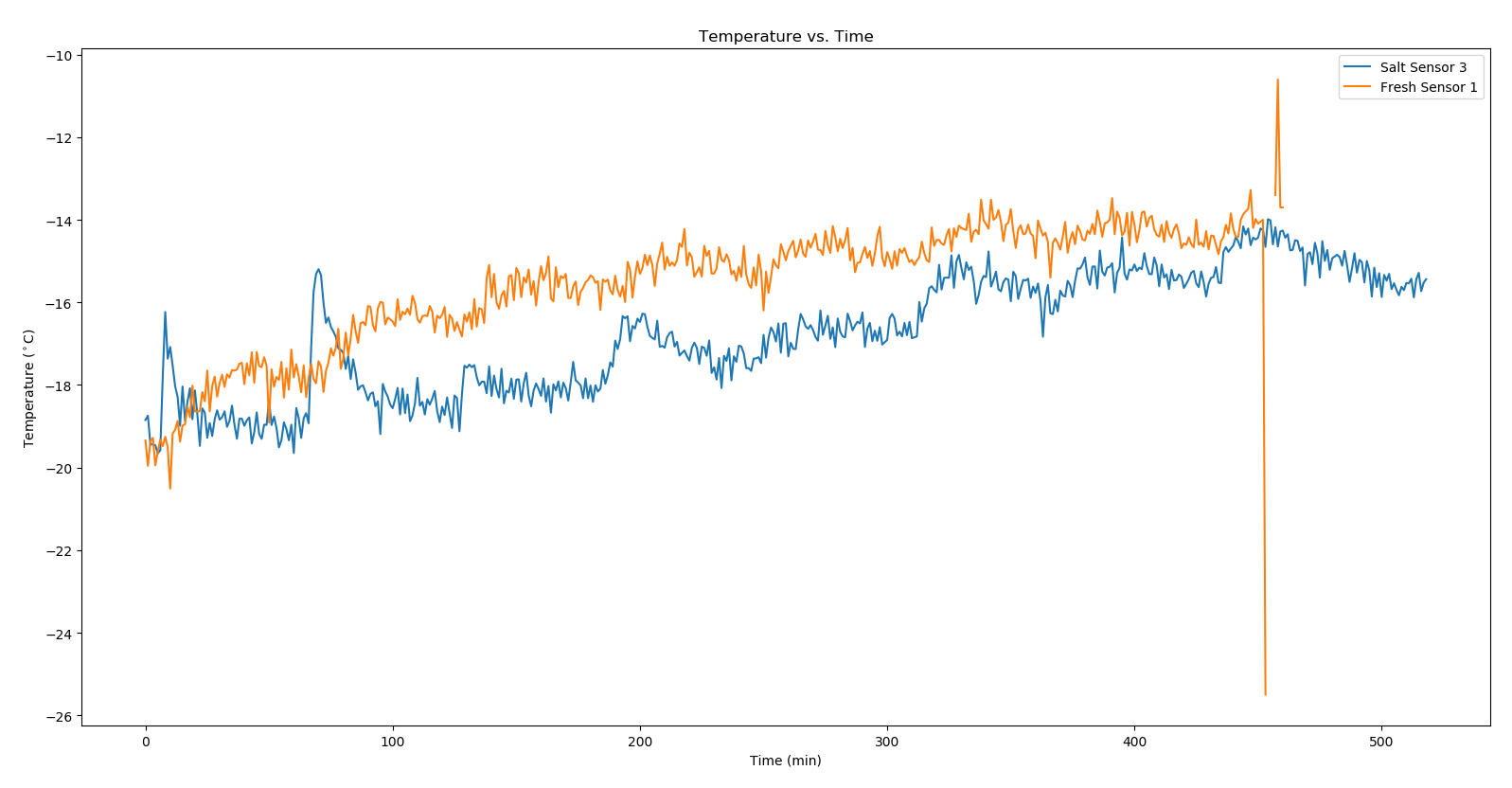 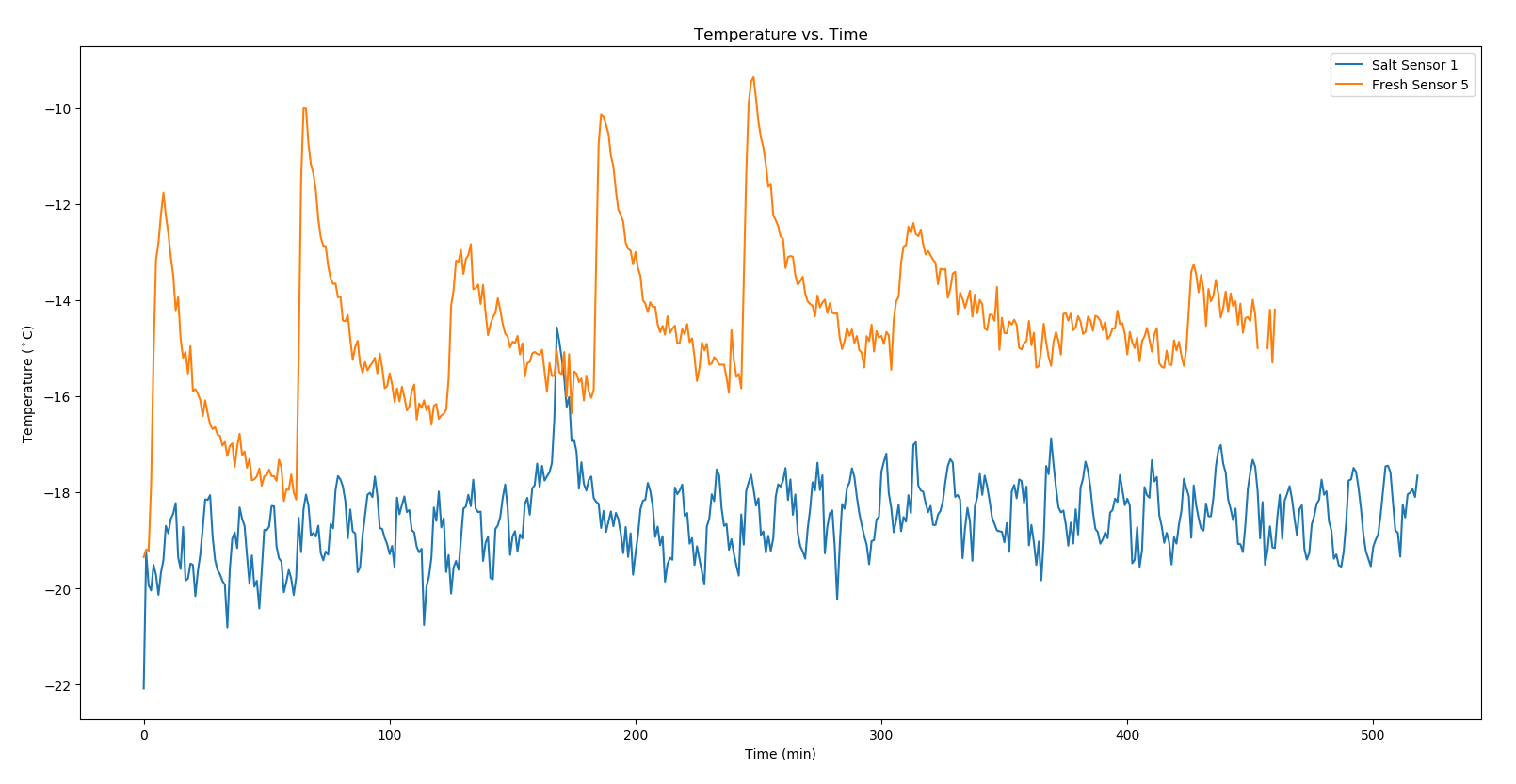 Fresh water ice sheet returns to equilibrium sooner than saltwater
Salt water stays colder overtime
9
[Speaker Notes: Not a good comparison
Salt water had a big crack]
Future Work
Change flush frequency 
Flush greater volumes of water
Investigate damage to ice sheet due to water delivery
10
[Speaker Notes: How does ice in pipe affect mass flow rate]
Thank you!
 Questions?
11